Cable Modem
Last Update 2011.09.08
1.0.0
Copyright 2011 Kenneth M. Chipps Ph.D. www.chipps.com
1
Objectives of This Section
Learn
What type of device is used for a cable connection
2
Copyright 2011 Kenneth M. Chipps Ph.D. www.chipps.com
Cable Modem
A box called a cable modem is required to connect a MSO cable data line to the LAN
Such as
3
Copyright 2011 Kenneth M. Chipps Ph.D. www.chipps.com
Cable Modem
4
Copyright 2011 Kenneth M. Chipps Ph.D. www.chipps.com
Cable Modem
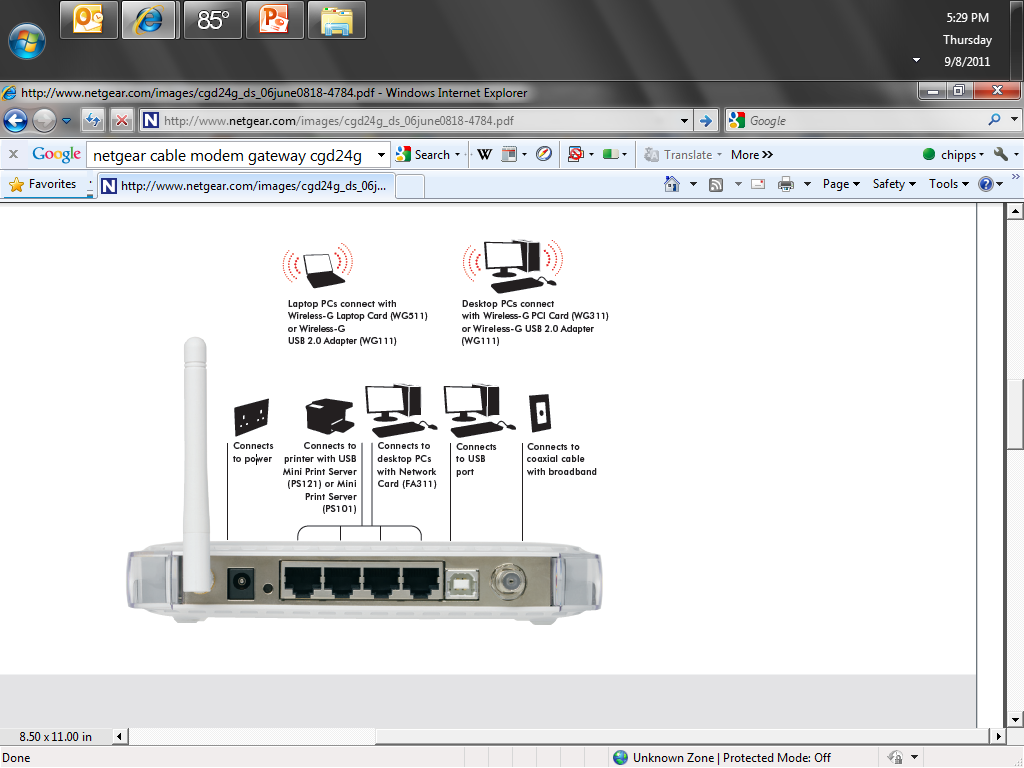 5
Copyright 2011 Kenneth M. Chipps Ph.D. www.chipps.com
Cable Modem
As can be seen all that is required is to connect the cable from the wall to the unit, then plug a UTP patch cable between the unit and the switch
6
Copyright 2011 Kenneth M. Chipps Ph.D. www.chipps.com
Cable as a Backup
A cable connection can also make a good low cost backup line for a more typical line such as T Carrier, Frame Relay, or MPLS used to connect to a primary network
For example, at a remote office a Cisco 1800 ISR might have two modules in it
7
Copyright 2011 Kenneth M. Chipps Ph.D. www.chipps.com
Cable as a Backup
8
Copyright 2011 Kenneth M. Chipps Ph.D. www.chipps.com
Cable as a Backup
One for the primary connection in this example a serial line using this card
9
Copyright 2011 Kenneth M. Chipps Ph.D. www.chipps.com
Cable as a Backup
10
Copyright 2011 Kenneth M. Chipps Ph.D. www.chipps.com
Cable as a Backup
The other slot could hold a card that supports a cable connection using this card as the failover connection
11
Copyright 2011 Kenneth M. Chipps Ph.D. www.chipps.com
Cable as a Backup
12
Copyright 2011 Kenneth M. Chipps Ph.D. www.chipps.com